Викторина
Кто был двоюродным братом принца Петра Георгиевича Ольденбургского?
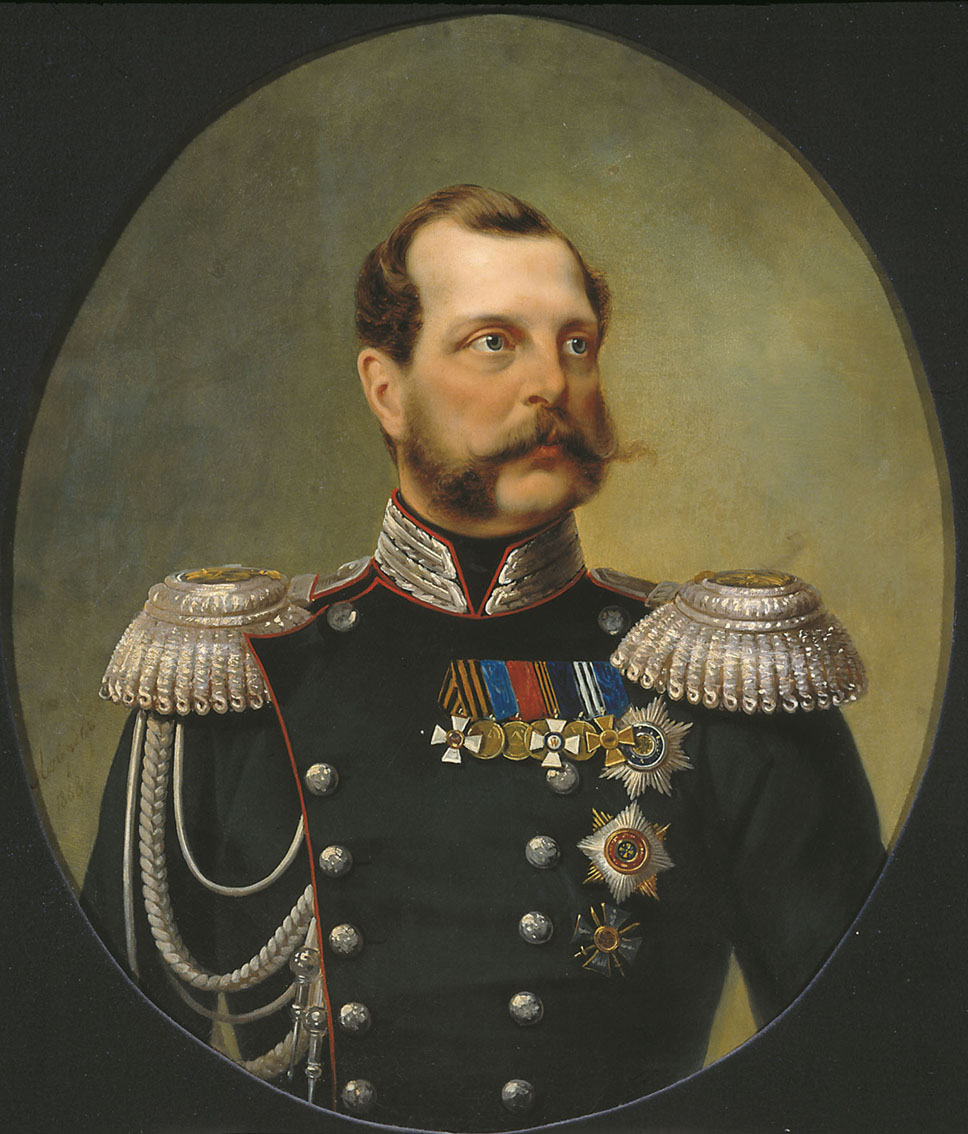 Император Александр II
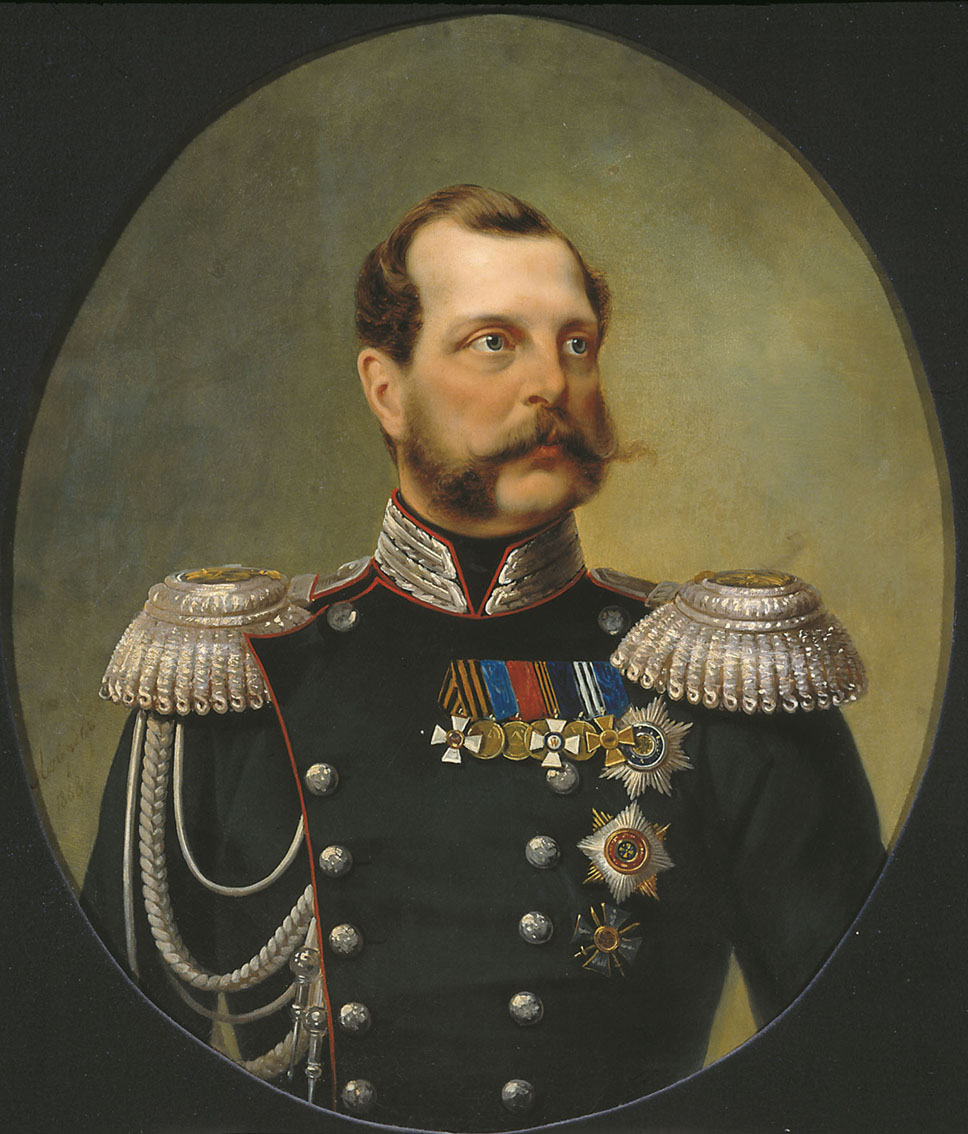 Как звали жену принца Александра Петровича, дочь герцога Лейхтенбергского и великой княжны Марии Николаевны?
Евгения Максимилиановна Ольденбургская
Где находится дворец Ольденбургских?
У Летнего сада
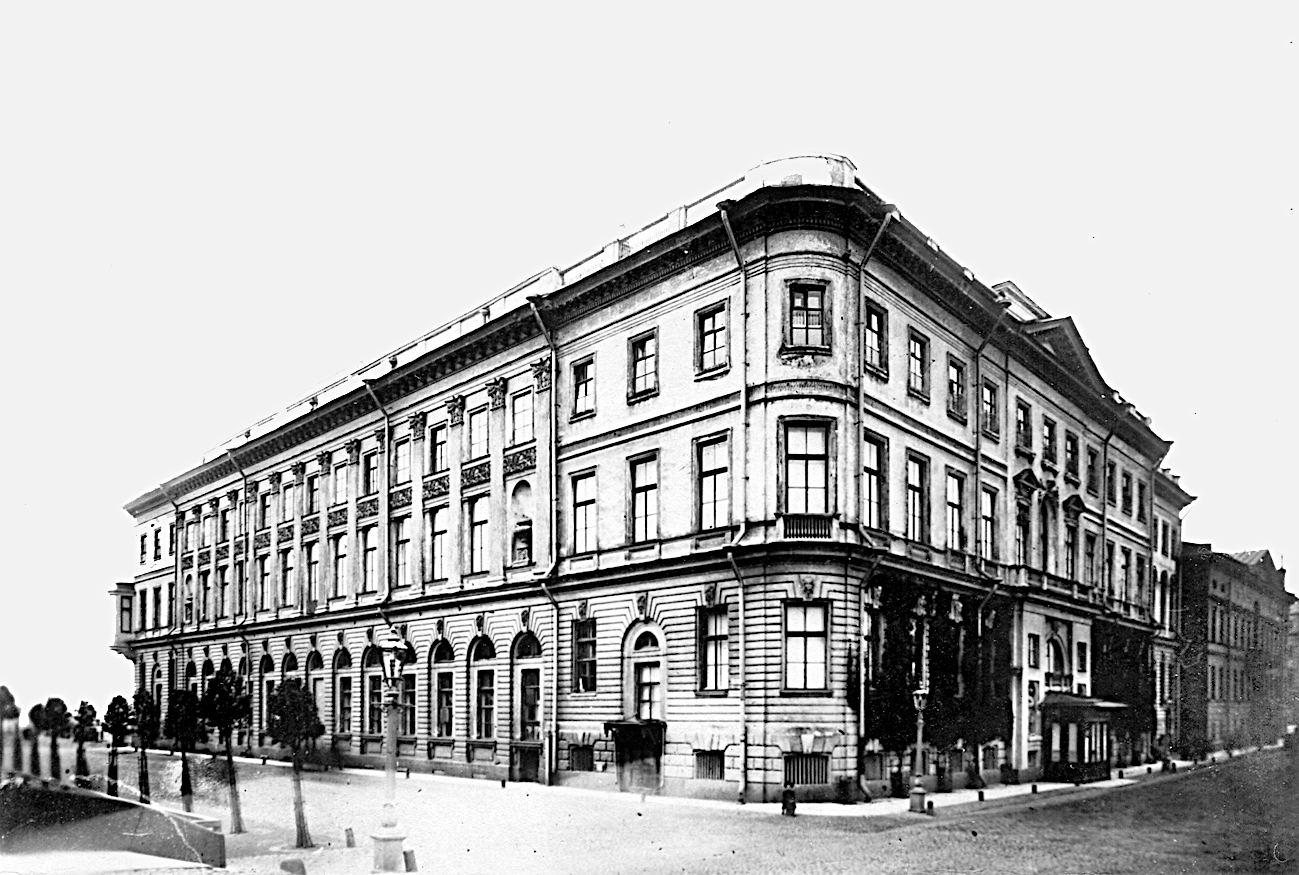 В каком полку служил принц Александр Петрович?
В Преображенском гвардейском полку
В чем заключалась противоречивость характера принца?
В какой военной кампании Александр Петрович участвовал в качестве командира военной бригады?
В русско-турецкой войне 1877-1878 гг.
Какое известное имя связано с Институтом экспериментальной медицины?
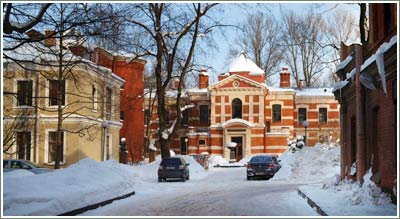 Иван Петрович Павлов
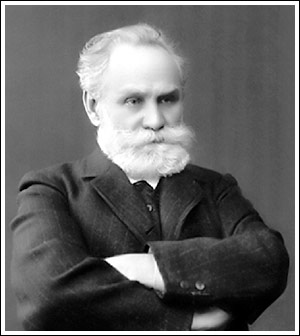 Как назывался основанный принцем Ольденбургским курорт?
Гагринский курорт
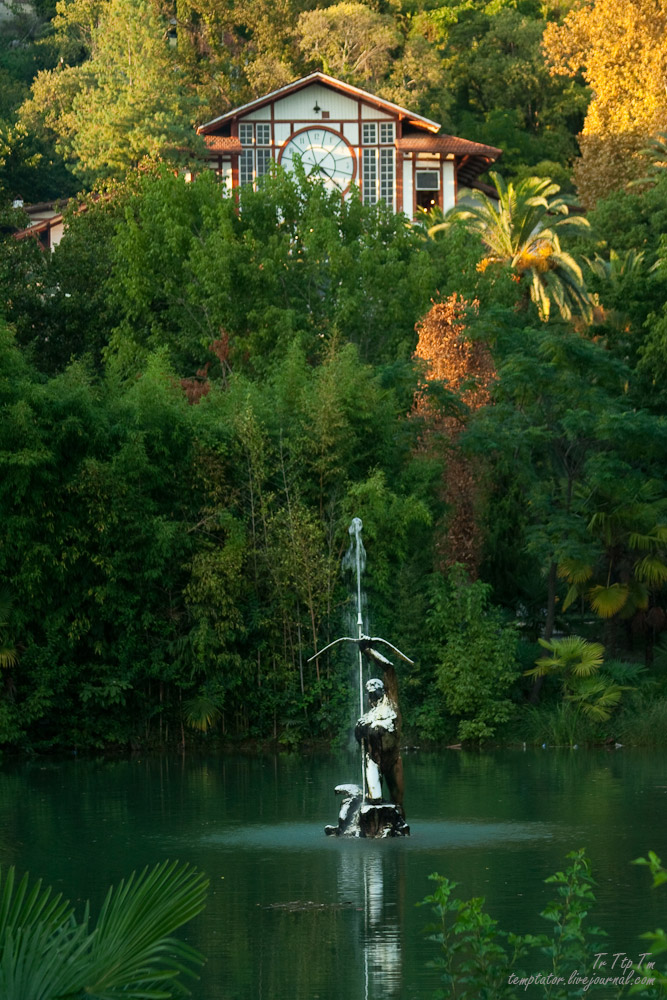 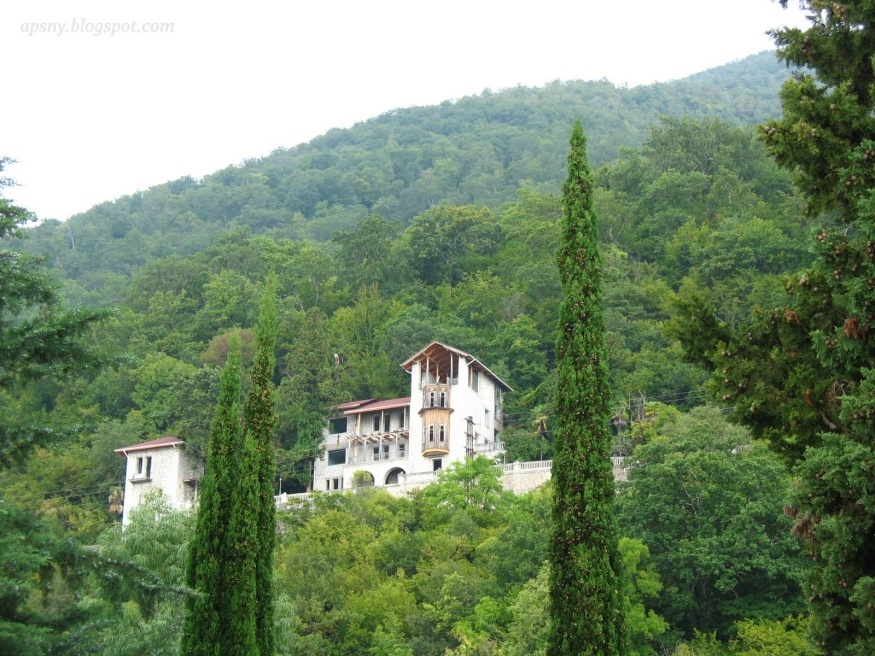 Какую должность занимал принц Александр во время Первой мировой войны?
Верховный начальник санитарной и эвакуационной части
Где провел остаток дней принц Александр Петрович Ольденбургский?
В Биарицце, во Франции
Спасибо за внимание!!!